Student Presentations
V.O.D What do the kidney’s do? Main Functions?
https://www.youtube.com/watch?v=FN3MFhYPWWo
Learning Intentions
I can list and explain the main functions of the urinary system
I can define osmoregulation and excretion
I can describe the reactions that produces metabolites (nitrogenous wastes) and steps the body takes to eliminate them.
[Speaker Notes: Students read through notes
Highlight and underline new words
Have a partner ask you questions that you read about]
Main Functions Of Urinary System
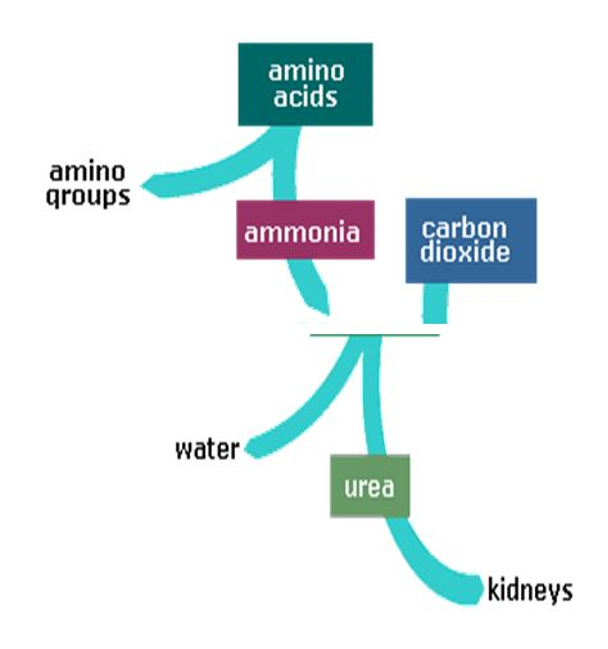 Excretion 

Filters out metabolites and eliminates them from the body through kidneys.  

Maintain ionic and osmotic equilibrium.
Main Functions Of Urinary System
2. Maintaining Water-Salt Balance

Regulates the concentration of NaCl in the blood which controls blood volume (due to osmosis) and blood pressure (due to blood volume).
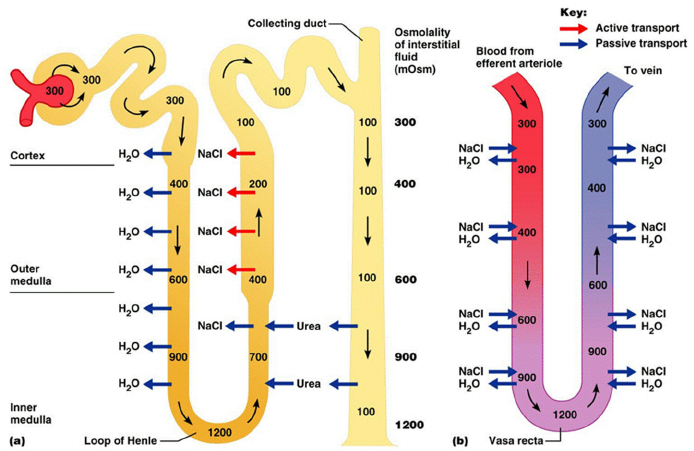 Main Functions Of Urinary System
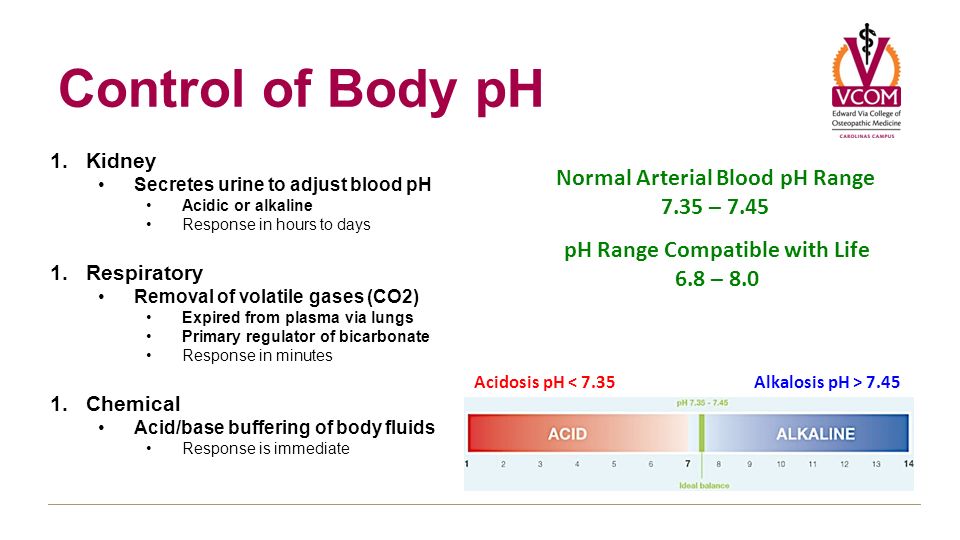 3. Maintain pH Levels 
Can secrete H+ or reabsorb HCO3 to increase/decrease pH as needed.
Main Functions Of Urinary System
4. Hormone Secretion 

Secrete Renin: causes release of aldosterone from adrenal glands, which increase absorption of Na+ by kidneys.
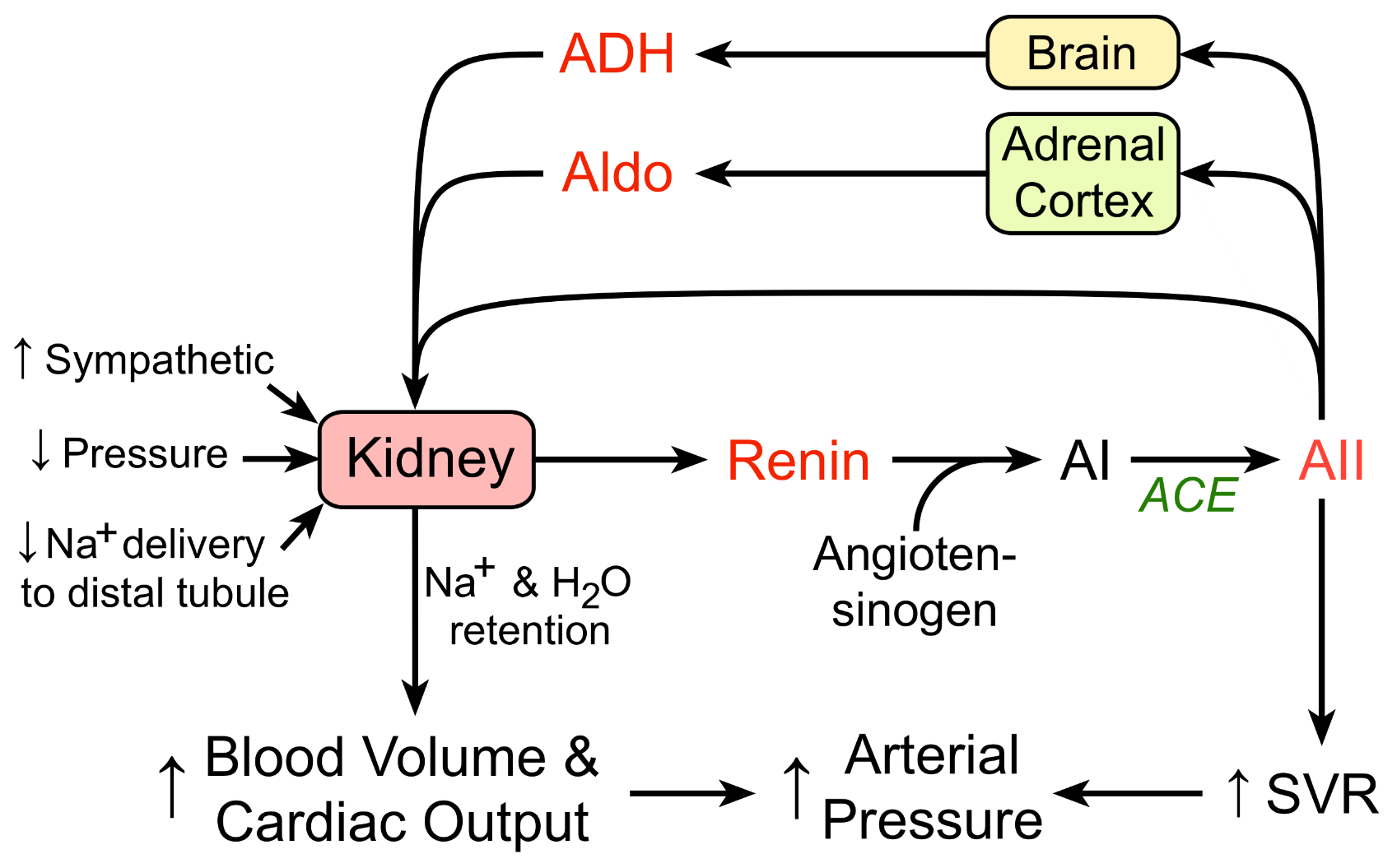 Learning Activity: what do you think of lab created kidneys?
Read article
Underline and define key words
Discuss what you read with a partner 
Develop 2 new questions that you now have